Департамент образования Ивановской области
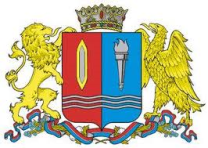 Департамент образования Ивановской области
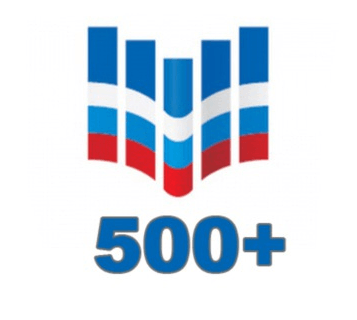 «Адресная методическая помощь 
«500+» в 2022 году»

20 апреля 2022 года

Малкова Любовь Юрьевна, главный консультант
Департамента образования 
Ивановской области, региональный координатор проекта
Департамент образования Ивановской области
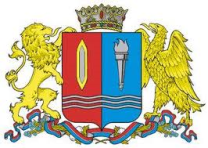 Департамент образования Ивановской области
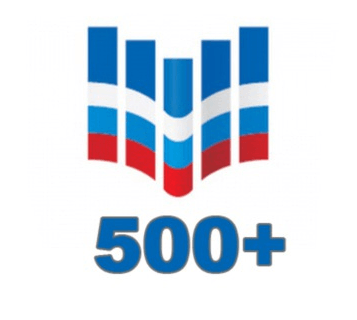 ПРОГРАММА СОВЕЩАНИЯ



Первые результаты участия Ивановской области в проекте

 О   графике предстоящих событий.

 О методических рекомендациях по содержательному ведению ИС МЭДК

 Разное.
Департамент образования Ивановской области
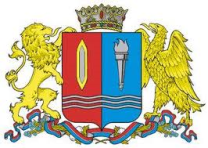 Департамент образования Ивановской области
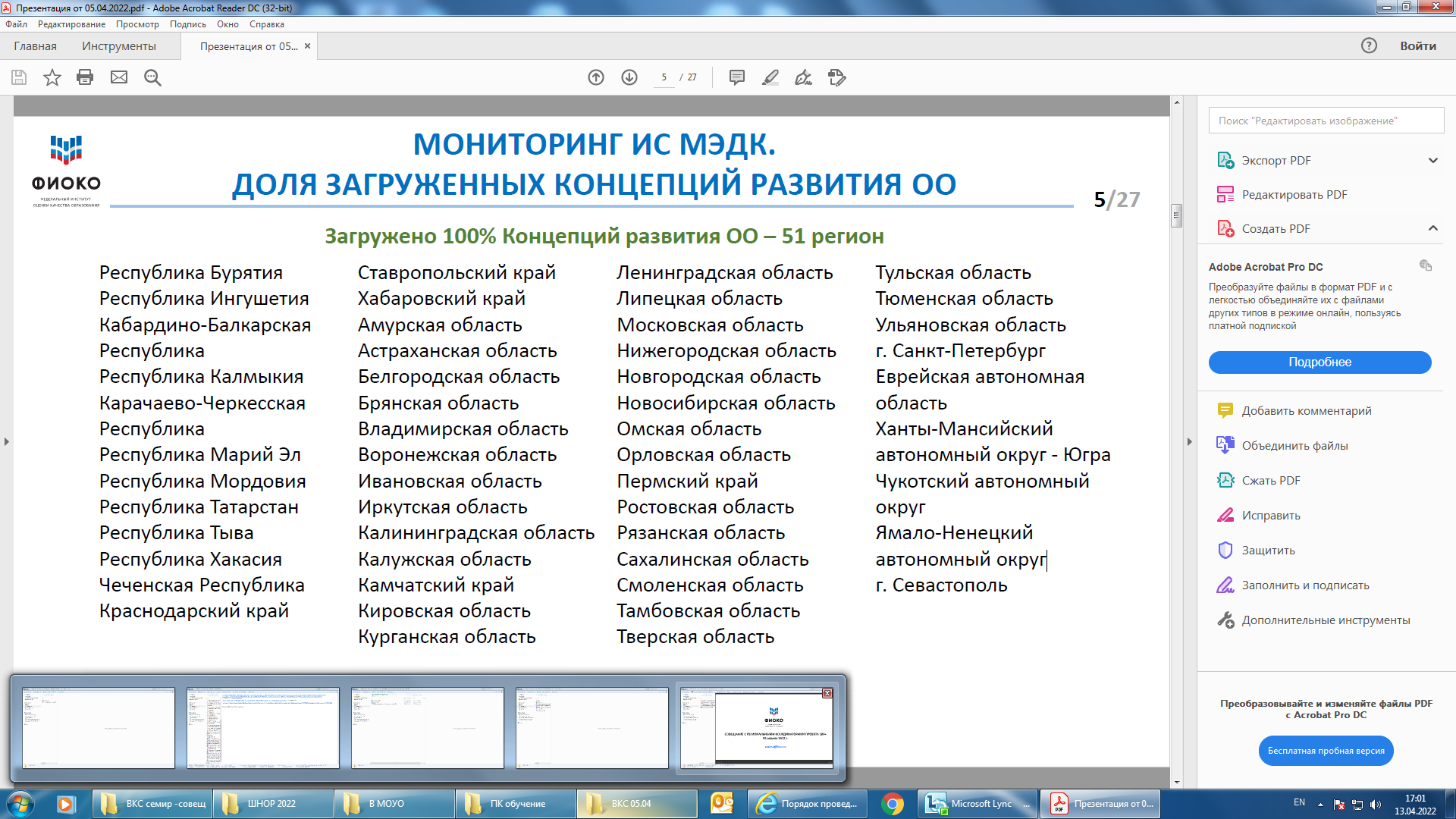 Департамент образования Ивановской области
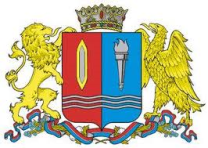 Департамент образования Ивановской области
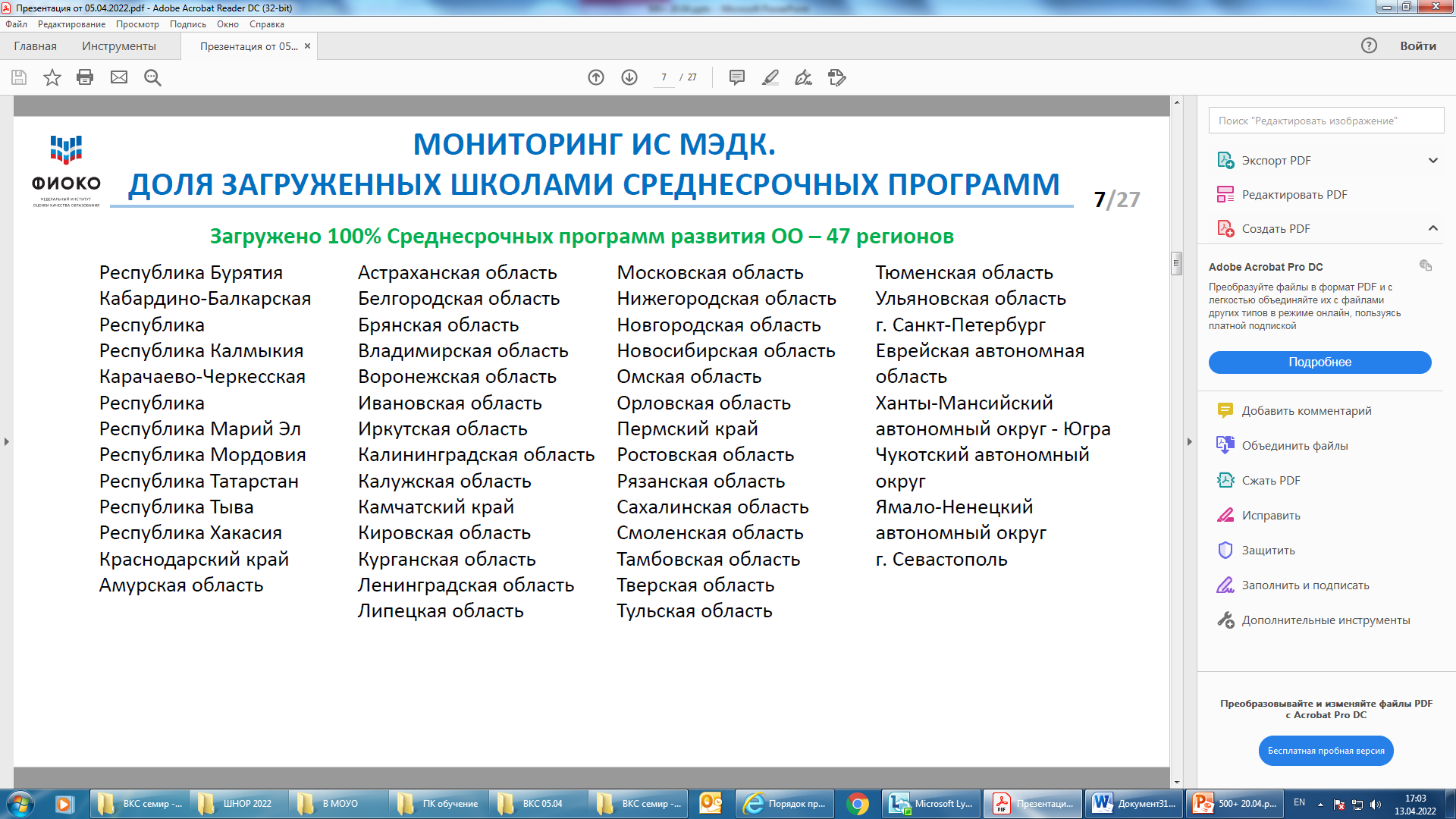 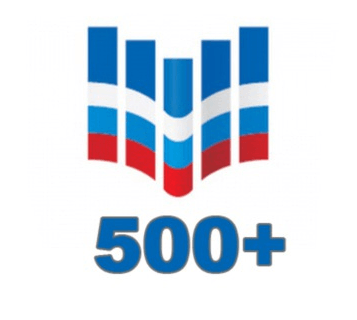 Департамент образования Ивановской области
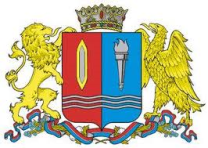 Департамент образования Ивановской области
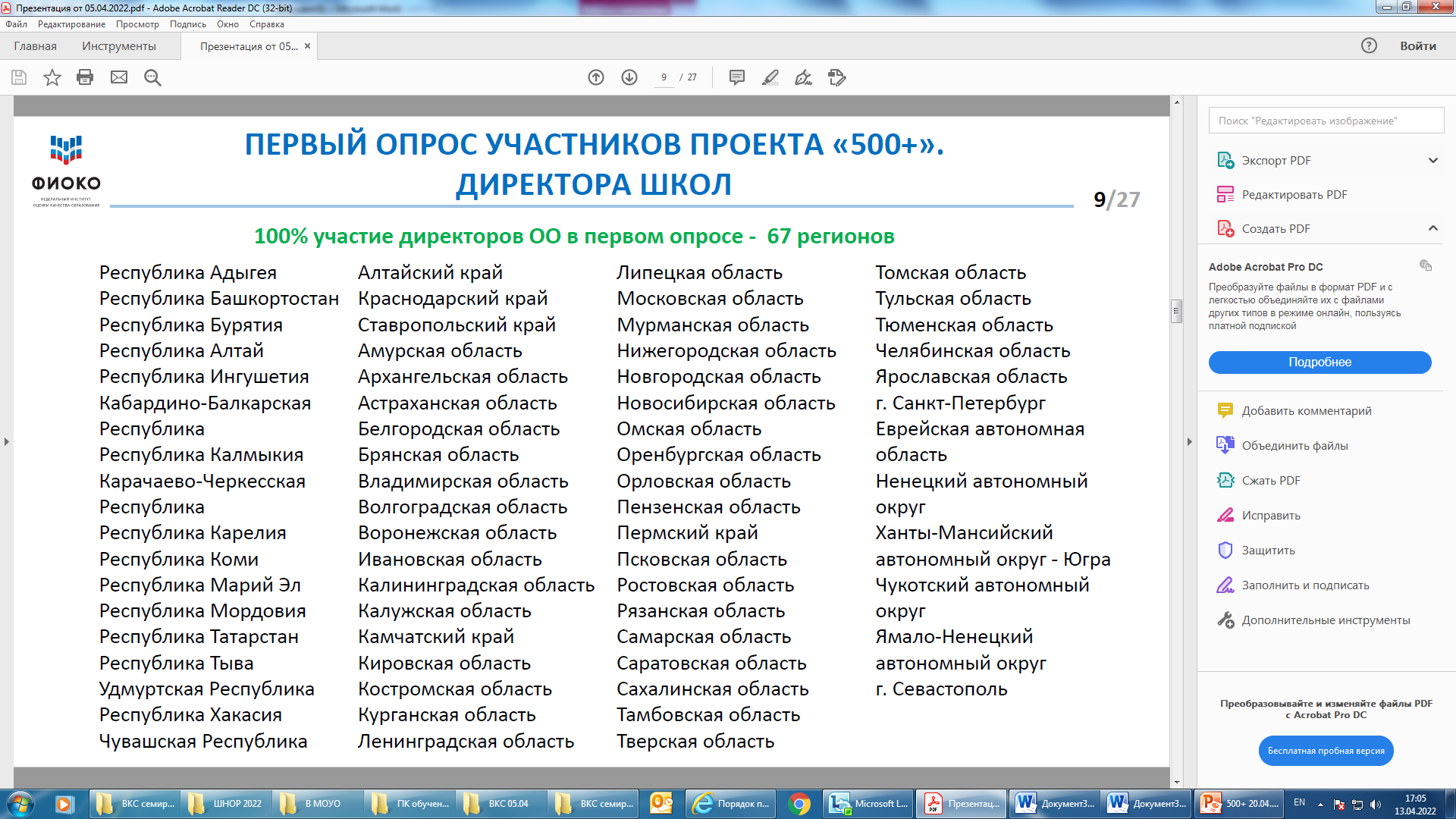 Департамент образования Ивановской области
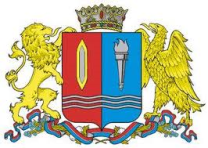 Департамент образования Ивановской области
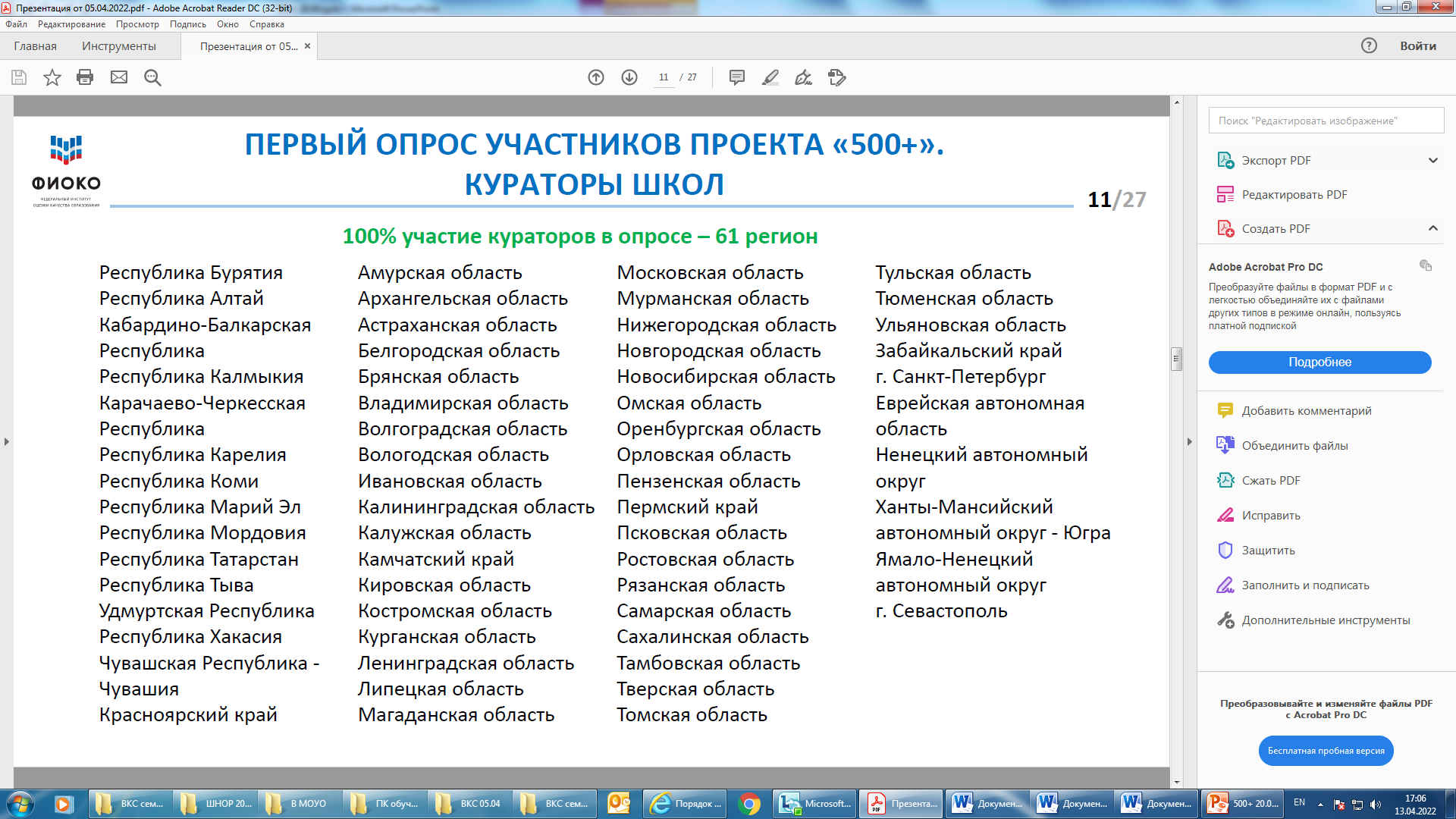 Департамент образования Ивановской области
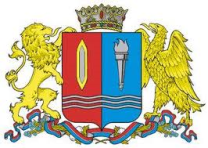 Департамент образования Ивановской области
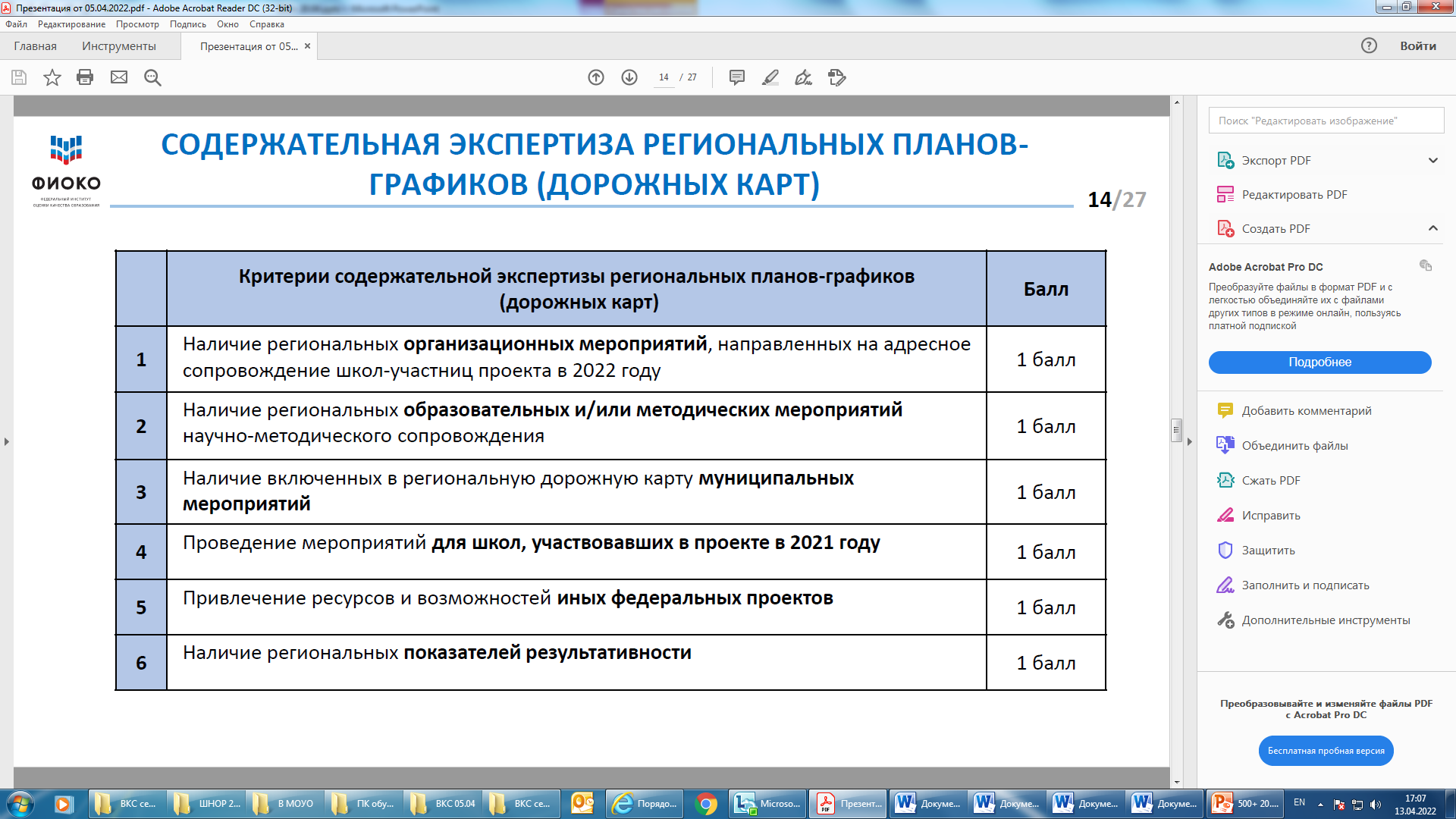 Департамент образования Ивановской области
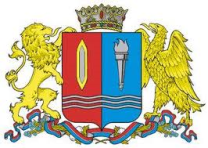 Департамент образования Ивановской области
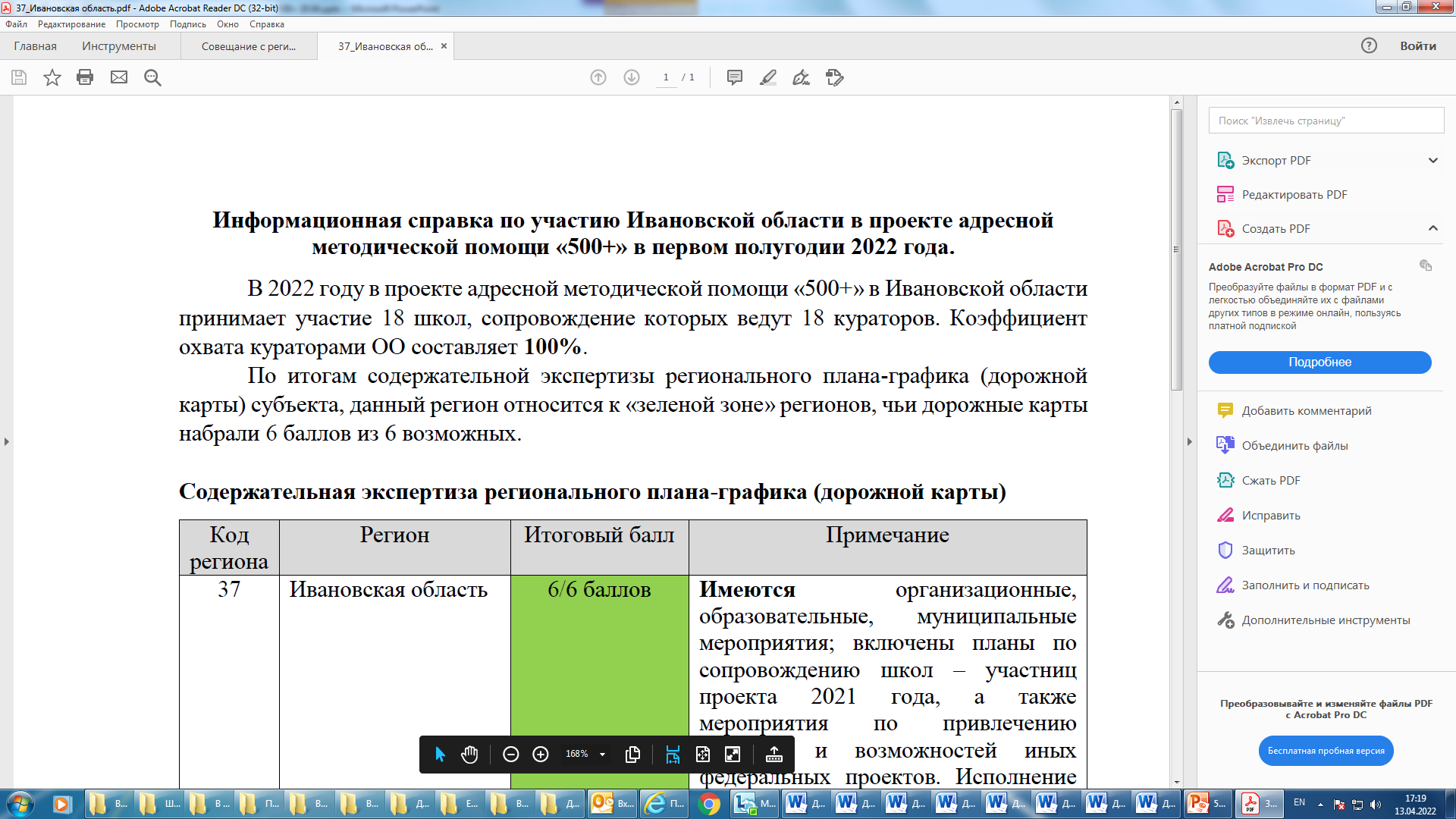 Департамент образования Ивановской области
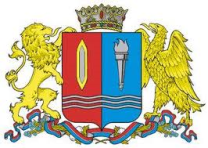 Департамент образования Ивановской области
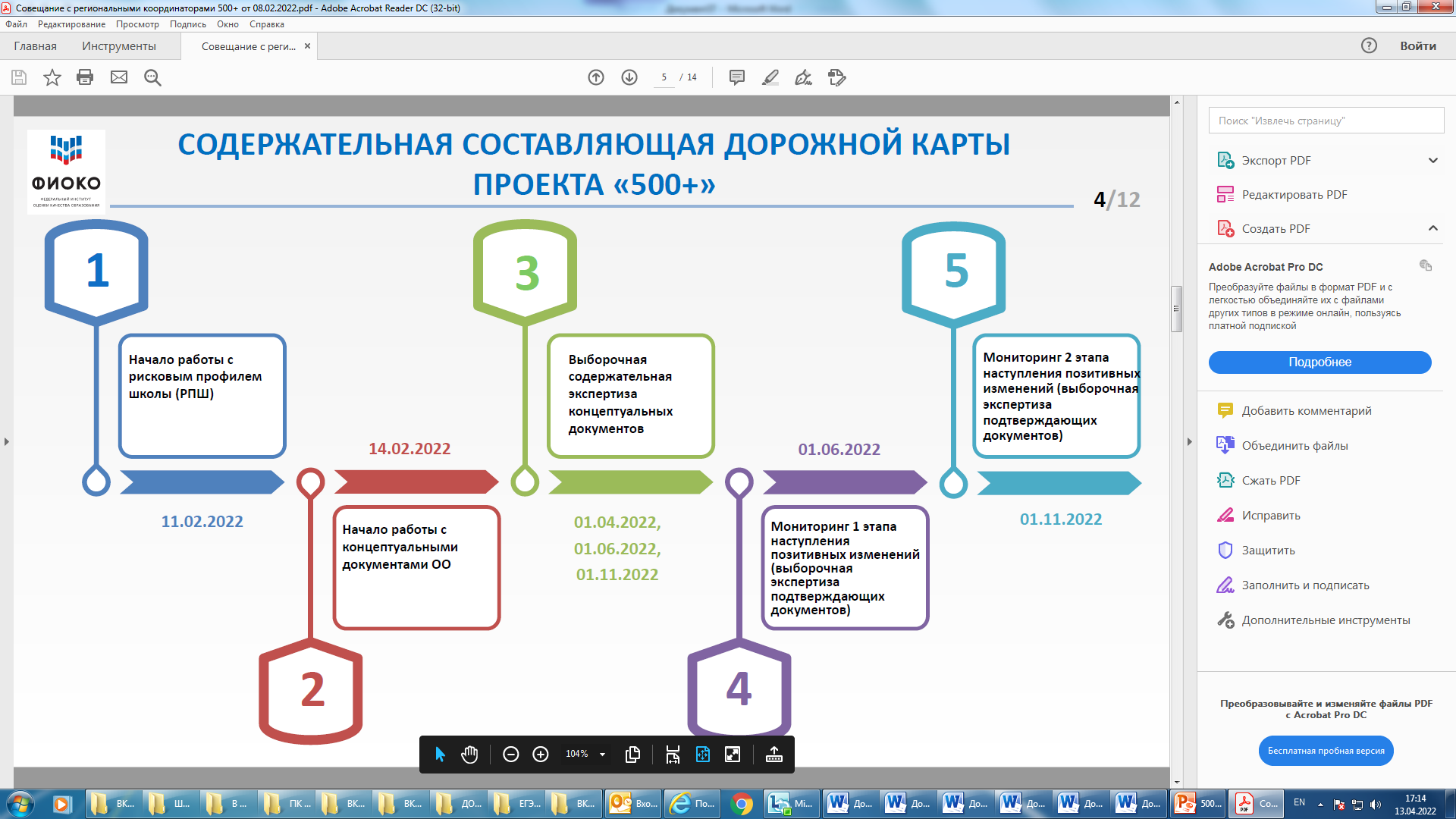 Департамент образования Ивановской области
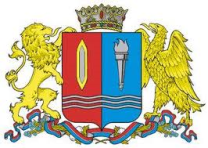 Департамент образования Ивановской области
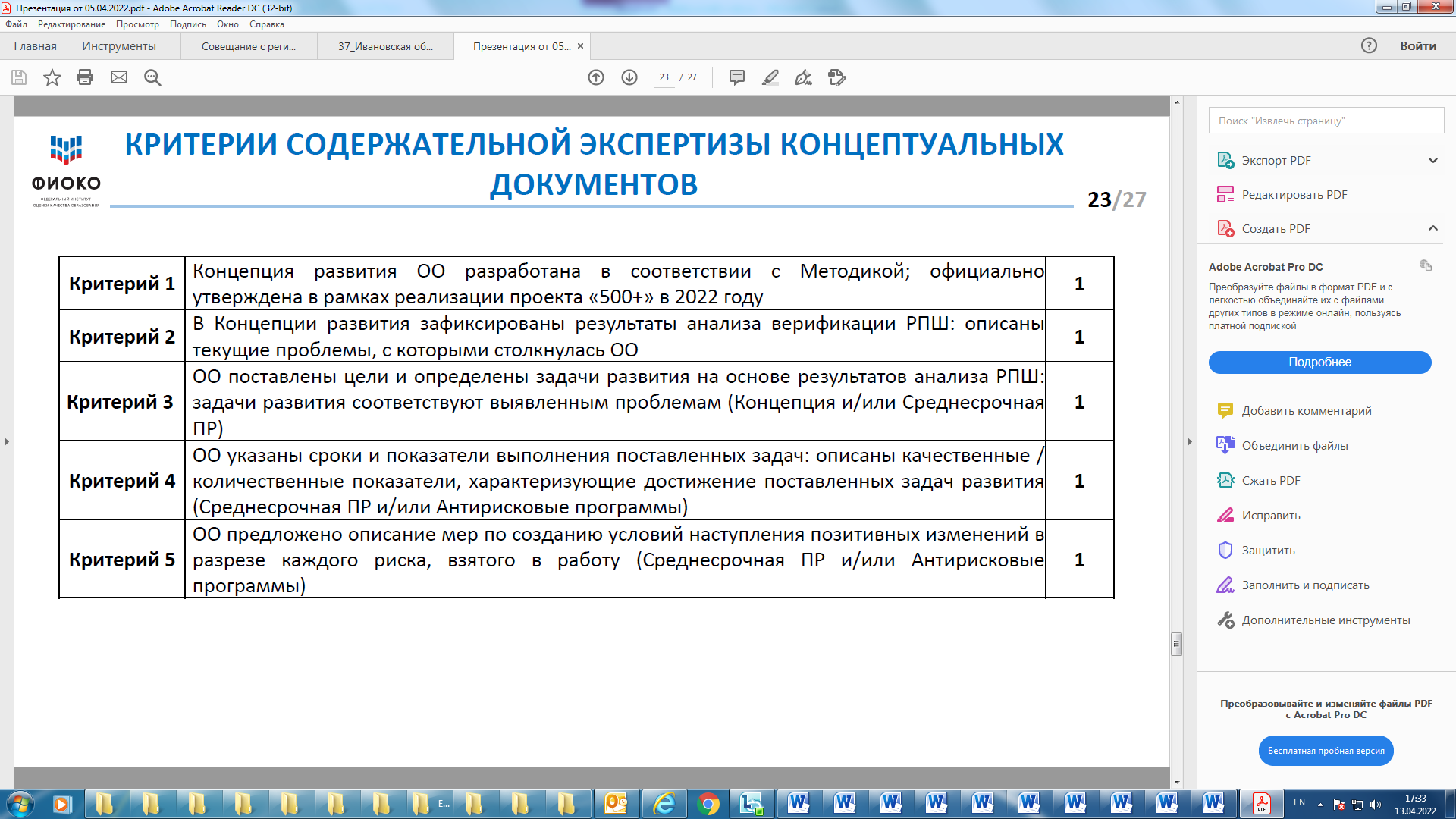 Департамент образования Ивановской области
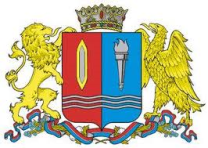 Департамент образования Ивановской области
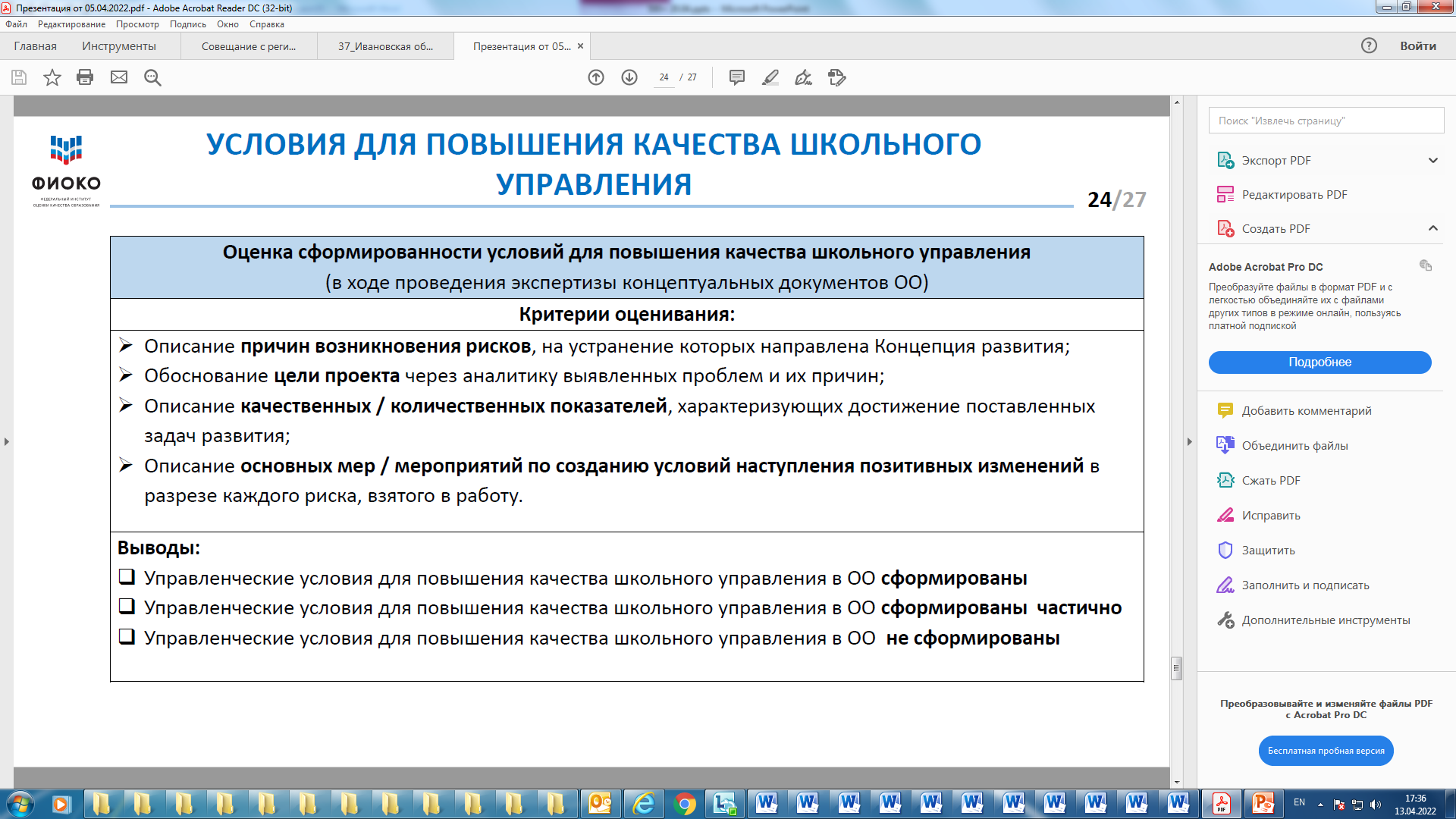 Департамент образования Ивановской области
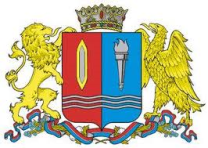 Департамент образования Ивановской области
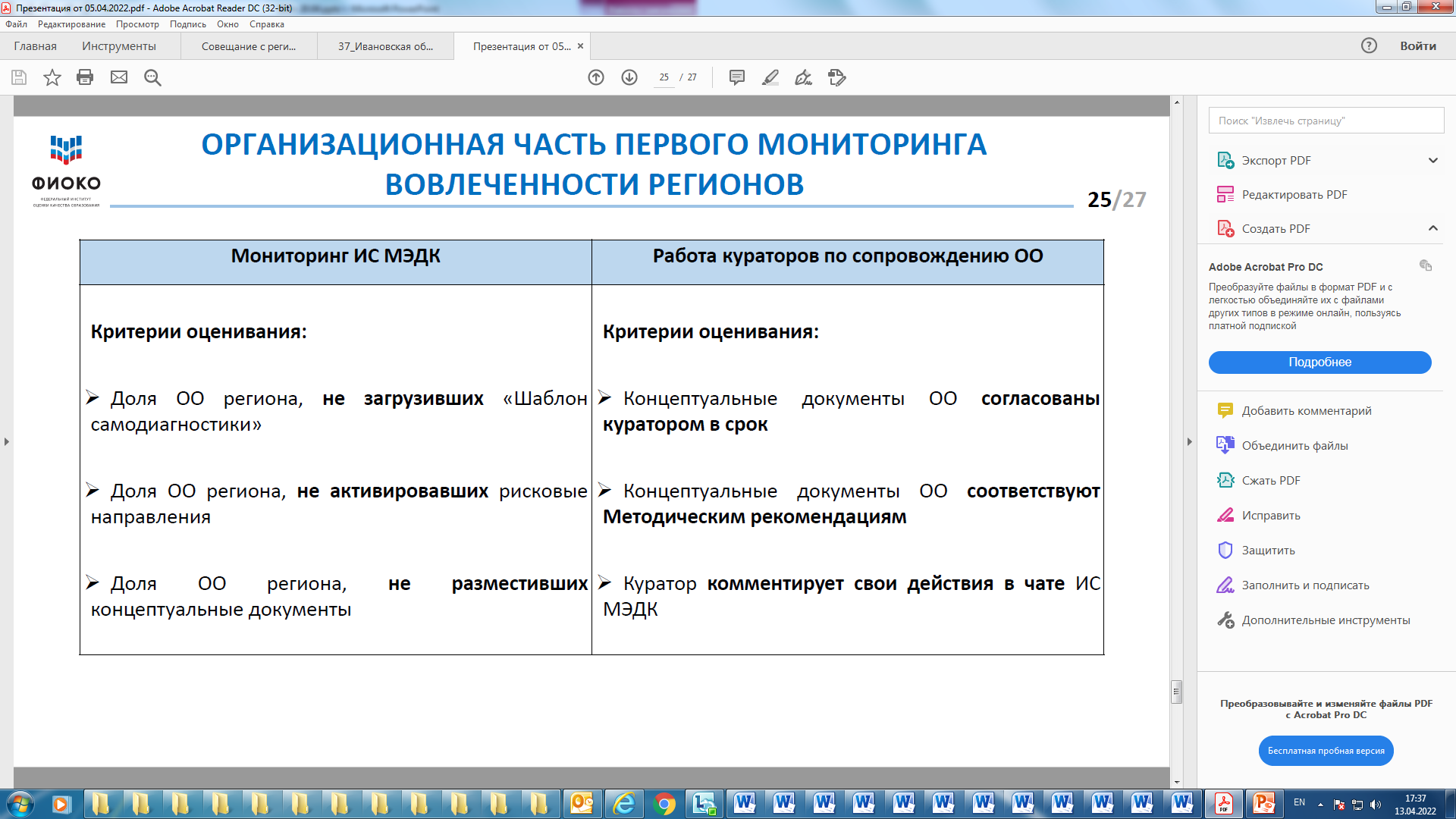 Департамент образования Ивановской области
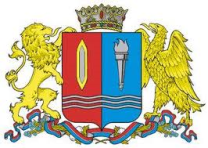 Департамент образования Ивановской области
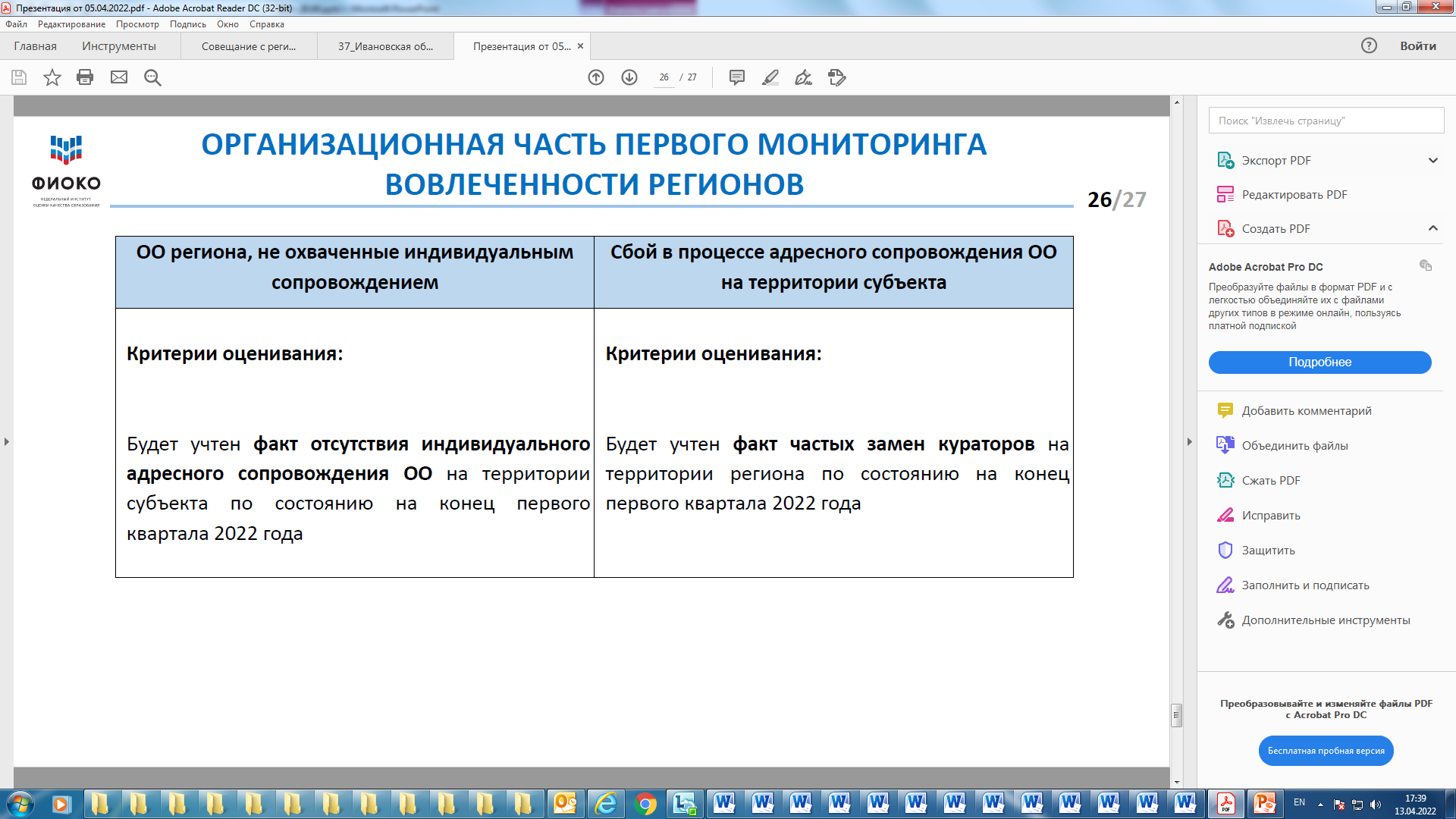 Департамент образования Ивановской области
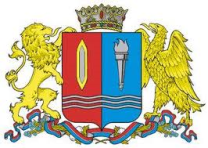 Департамент образования Ивановской области
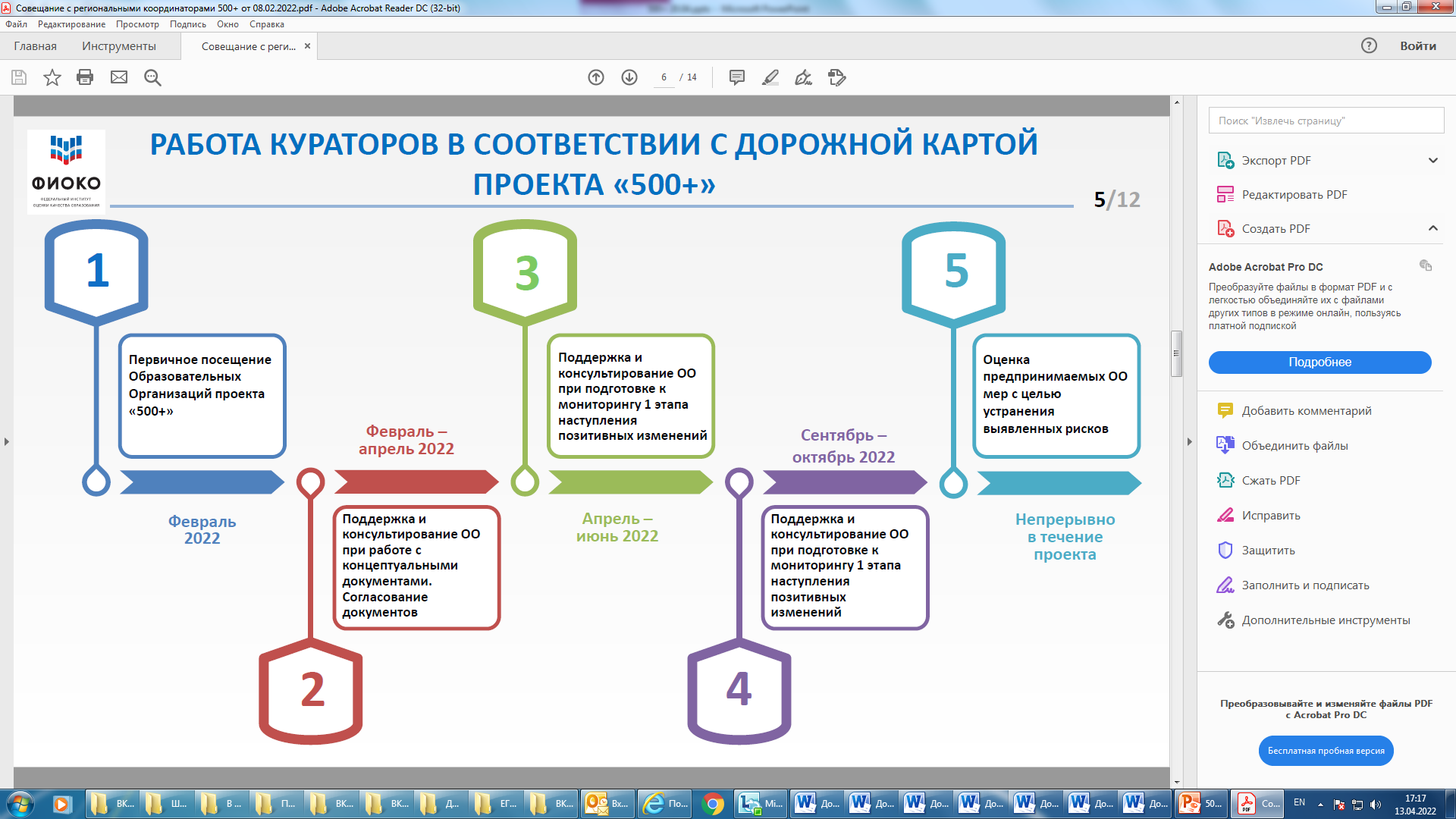 Департамент образования Ивановской области
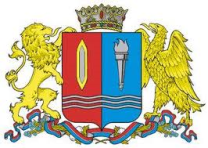 Департамент образования Ивановской области
В соответствии с «Дорожной картой Ивановской области»
Департамент образования Ивановской области
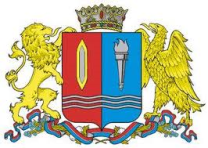 Департамент образования Ивановской области
Контактные телефоны 
 
 Департамент образования Ивановской области

(4932) 41-49-80
malkova.lu@iv-edu.ru